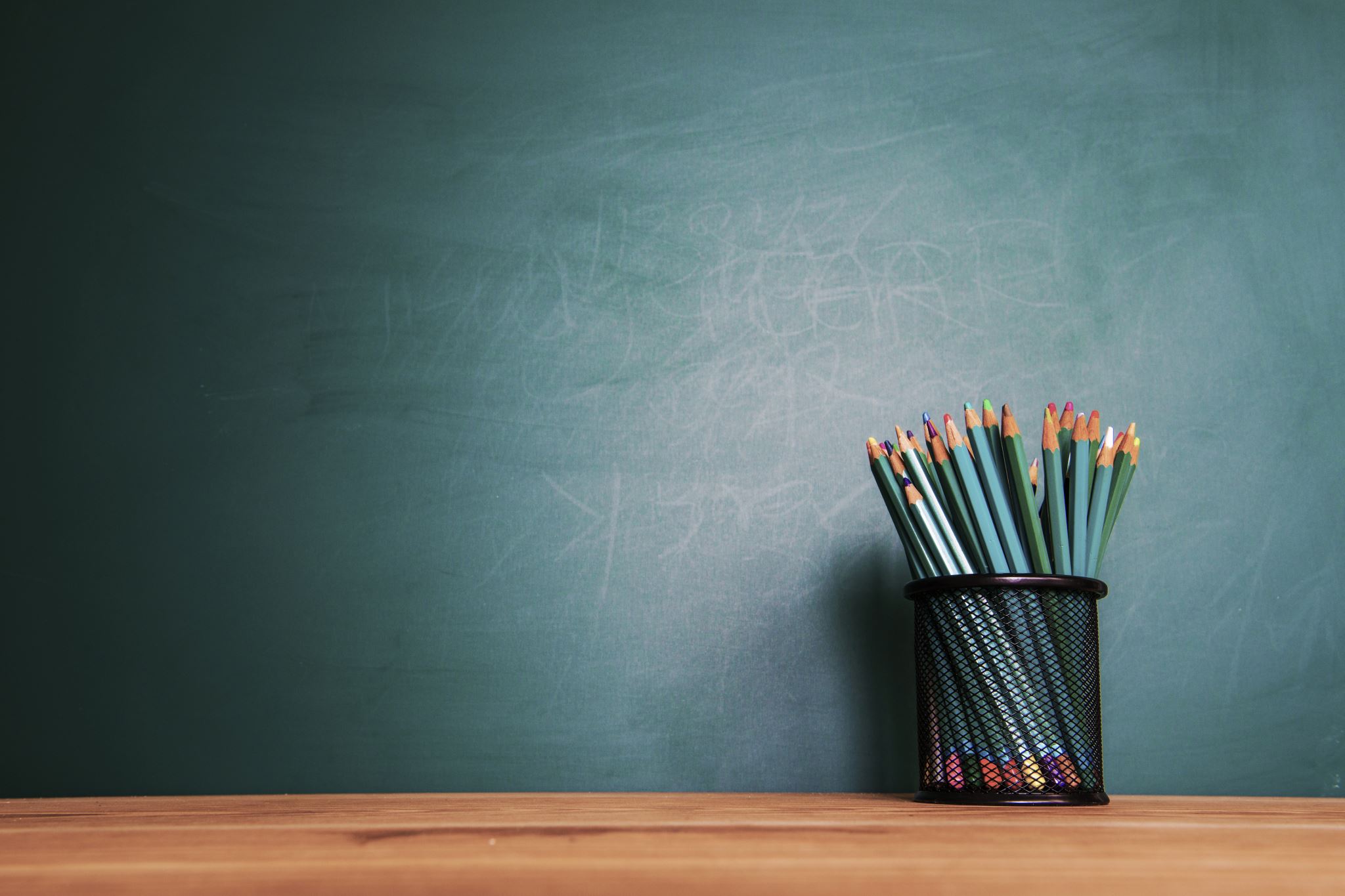 4º ESO
1º.- Debes entender correctamente lo que se pide en cada actividad. 

2º.- Hasta la actividad número 3 es obligatorio. Si al llegar a esta actividad has encontrado alguna dificultad, pasa directamente al REPOSTAJE, después podrás continuar a la meta.

3º.- Recuerda disfrutar en el
proceso. No se trata de 
llegar lo antes posible, se trata 
de hacerlo bien, no de llegar
antes que nadie.
IINSTRUCCIONES PARA REALIZAR TU ESPACIO DE ACTIVIDADES CON RITMOS DISTINTOS DE APRENDIZAJE
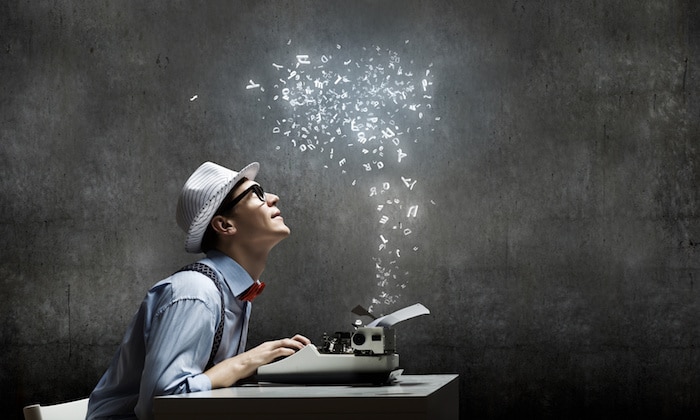 Sonia Piñeiro
Esta foto de Autor desconocido se concede bajo licencia de CC BY-SA.